Европа за гражданите - Представяне
Програмата „Европа на гражданите“ 2014-2020 е важен инструмент, чиято насоченост е популяризиране общата история и споделените ценности на Европа и насърчаване чувството на ангажираност по отношение на развитието на Съюза.

В съответствие с глобалната цел да се постигне доближаване на Съюза до неговите граждани общите цели на програмата са следните: 
	• да допринесе за разбирането на гражданите за Съюза, за неговата история и неговото многообразие; 
	• да насърчава европейското гражданство и да подобрява условията за гражданско и демократично участие на ниво ЕС. 

В съответствие с общите цели на програмата се определят и годишни приоритети за всяка от годините в периода 2014-2020
Европа за гражданите – Структура на програмата
Програмата „Европа на гражданите“ се изпълнява по две направления:


Направление 1: „Европейска памет за миналото“ – постигане на по-добро разбиране за миналото, общата история, общите ценности и целта на Съюза;

Направление 2: „Демократична ангажираност и гражданско участие“ – насърчаване на участието на гражданите в демократичния процес и гражданското общество на ниво ЕС;

От своя страна Направление 2 се състои от следните мерки:
Побратимяване на градове
Мрежи от градове
Проекти на гражданското общество
Европа за гражданите – Направление 1
Направление 1: „Европейска памет за миналото“ на програмата подкрепя дейности, които ще дадат отражение върху европейското културно разнообразие и общите ценности. Чрез направлението се финансират проекти, изследващи причините за появата и развитието на тоталитарните режими в Европа (фашизъм, нацизъм, сталинизъм и тоталитарните комунистически режими) . Предимство ще се дава на проекти, насърчаващи толерантността, взаимното разбирателство, междукултурния диалог и помирението.

Календарен план
Европа за гражданите – Направление 1 /Приоритети за 2017г./ (1)
Приоритетите на Направление 1 за 2017 г. са следните:

1.Възпоменаване на големи исторически събития в европейската история:
1917 – Социални и политически революции, разпадането на империите и ефекта върху европейския политически и исторически пейзаж;
1957 – Договорът от Рим и създаването на Европейското икономическо пространство;

2.Гражданското общество и гражданското участие при тоталитарните режими:
Изследване ролята на организациите на гражданското общество; отразяване значението на съвременните демократични постижения като върховенството на закона, гражданските права и свободи;
Европа за гражданите – Направление 1 /Приоритети за 2017г./ (2)
3. Остракизъм и загуба на гражданство по силата на тоталитарните режими: извличане на поуките за днес:
Справяне със страховете, предразсъдъците срещу определени групи, борба с „речта на омразата“ чрез социалните медии и интернет;


4. Демократичният преход и присъединяване към Европейския съюз:
Влияние на присъединителния процес върху демократичните стандарти и практики; фокус върху историческите събития, преломните моменти и двигателите на процеса на промяна, както и трудностите  пред него;
Европа за гражданите – Направление 2
Направление 2: „Демократична ангажираност и гражданско участие“ на програмата  обхваща гражданското участие, инициативи за взаимно разбирателство, междукултурно обучение, солидарност, обществена ангажираност и доброволческа дейност на равнището на ЕС 

Календарен план
Европа за гражданите – Направление 2 /Мерки/
Направление 2: „Демократична ангажираност и гражданско участие“
1.Побратимяване на градове - подкрепа за проекти, които обединяват граждани от побратимени градове
3. Проекти на гражданското общество - проекти за участие на гражданите в дейности, пряко свързани с политиките на ЕС
2. Мрежи от градове- финансиране за общини и асоциации, работещи заедно и желаещи да развиват мрежи от градове сцел по-устойчиво сътрудничество
Европа за гражданите – Направление 2 /Приоритети за 2017г./
Приоритетите на Направление 2 за 2017 г. са следните:

1.Поставяне под съмнение на евроскептицизма: 
Организиране на дебати и/или дейности, касаещи възхода на евроскептицизма и неговите последствия за бъдещето на ЕС;

2.Солидарност във времена на кризи: 
Подчертаване и оценяване на съществуващите механизми за солидарност;

3.Борба срещу заклеймяване на "мигранти" и изграждане на подходи за насърчаване на междукултурния диалог и взаимното разбирателство 
Насърчаване на толерантността, уважението на общите ценности, междукултурния диалог и взаимното разбирателство;

4. Дебатиране бъдещето на Европа
Обсъждане на нови визии за Европа, дискутиране на конкретни начини за създаване на един по-демократичен съюз, така че да се даде възможност на гражданите да се включат отново в процесите на ЕС и да добият по-силно чувство на съпричастност към европейския проект;
Балкани – Средиземно море
Програмата за транснационално сътрудничество „Балкани – Средиземно море 2014-2020“ включва цялата територия на пет държави: България, Кипър, Гърция, Албания и Македония.
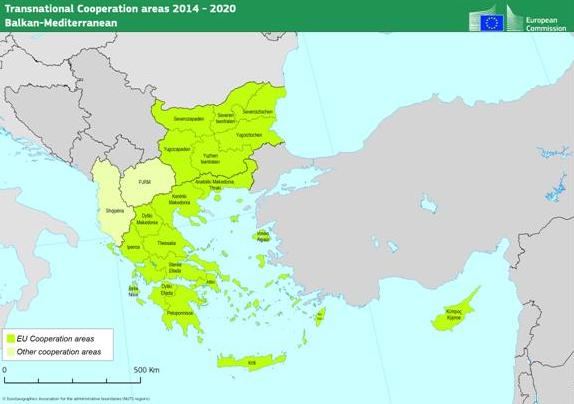 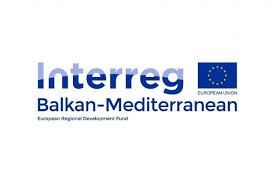 Балкани – Средиземно море
Програмата обхваща следните 2 приоритетни оси:

Приоритетна ос 1:  „Предприемачество и иновации“
Проектите, финансирани в рамките на Приоритетна ос 1, имат за цел насърчаване предприемаческите, социални и дигитални иновации; установяване на връзки между бизнеса и образованието; подпомагане обмяната на знания и добри практики между отделните региони;
 Приоритетна ос 2:  „Околна среда“Инвестициите, осигурени по Приоритетна ос 2, имат за цел да осигурят устойчивото използване на ресурсите и опазване на природното и културно наследство в региона на Балканите и Средиземно море;
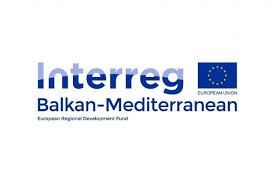 Програма Еразъм +
Ключова дейност 2: Сътрудничество за иновации 
и обмен на добри практики











Разработване, трансфер и/или прилагане на иновативни практики във всички сектори на всички нива.
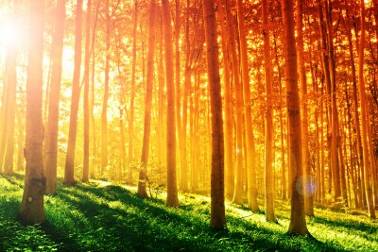 Програма Еразъм +
Какви са основните типове проекти?



Стратегически партньорства в областта 
Образованието, обучението и младежта



Алианси на знанието

Секторни алианси на уменията

Укрепване на капацитет в сектор младежи

Изграждане на капацитет в областта на 
висшето образование
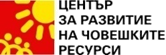 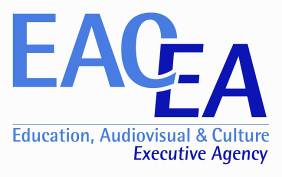 Програма Еразъм +
Кой може да участва?

Кандидатстват всички публични или частни организации (неформални групи) от страни-членки на програмата или страни-партньори.
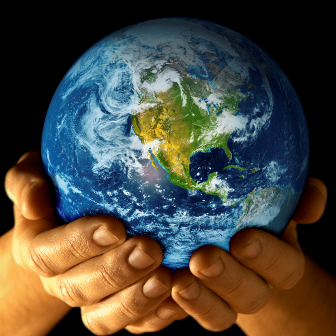 Програма Еразъм +
За какво могат да са ни полезни?

Обучителни курсове и семинари, съвместни учебни програми и образователни модули

Иновативни методи, инструменти, педагогически техники и подходи

Виртуални пространства за съвместна работа

Проучвания, сравнителни анализи

Обучителни, преподавателски и учебни дейности
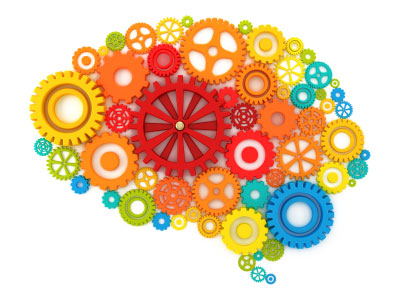 КУЛТУРНИ ИНСТИТУЦИИ
Градовете са центрове на социално-икономическия живот в страната, в това число и на културата. Духовният и културен живот на населението е от важно значение за развитието на градовете. Културно-историческото развитие на България обуславя богатото културно наследство и разнообразните културни особености на градските територии. Развитието на културния живот и инфраструктура в градовете повишава и качеството на живот на хората, живеещи в тях. 
По данни от регистрите на Министерството на културата в България има: 168 музея, 45 галерии, 39 театъра, 17 института за музикално и танцово изкуство, 44 регионални и общински библиотеки и 3521 читалища.
Културна инфраструктура
Опрр 2014-2020
Развитие на инфраструктурата в сферата на културата чрез строителство, реконструкция, ремонт, оборудване и обзавеждане например на културни центрове, театри, читалища, библиотеки, музеи, опери, галерии, изложбени зали и други обекти, свързани с културния живот, включително прилежащото дворно място
За всички групи дейности 
• Внедряване на мерки за енергийна ефективност в горепосочените сгради/помещения, включващи топлоизолация, подмяна на дограма, локални инсталации и/или връзки към системите за топлоснабдяване, газоснабдяване и др.
• Въвеждане в експлоатация на инсталации за производство на енергия от възобновяеми източници на горепосочените сгради за задоволяване на собствените нужди от енергия, когато това е технически възможно и икономически целесъобразно
Културна инфраструктура
Опрр 2014-2020
• Обследвания за енергийна ефективност и конструктивни обследвания на горепосочените сгради. 
• Подобряване достъпа за хора с увреждания до сградите обект на интервенция 
Мерките за енергийна ефективност и въвеждане в експлоатация на инсталации за производство на енергия от възобновяеми източници не могат да се изпълняват самостоятелно, а единствено като част от останалите строително монтажни дейности по съответните обекти.
БЕНЕФИЦИЕНТИ
Конкретни бенефициенти по група дейности „Културна инфраструктура“  
- 67 общини, съгласно приложение 2, за обекти в рамките на зоните за въздействие 
за градовете от 1-во, 2-ро и 3-то ниво и на територията на целия град за градовете от ниво 4, съгласно ИПГВР 
- Финансови инструменти, за обекти в рамките на зоните за въздействие за градовете от 1-во, 2-ро и 3-то ниво и на територията на целия град за градовете от ниво 4, съгласно ИПГВР
БЛАГОДАРЯ ЗА ВНИМАНИЕТО!

elza.grigorova@gmail.com

art.forum.consulting@gmail.com
19